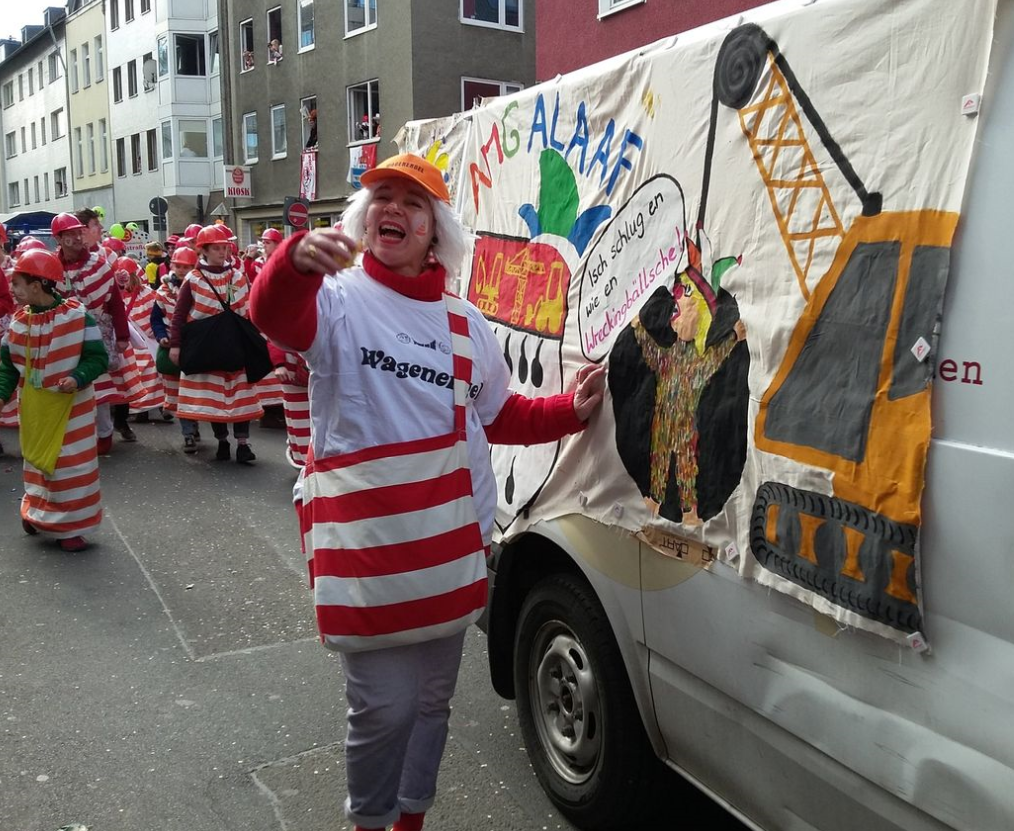 Karneval am
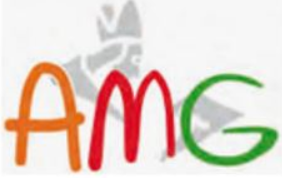 Tradition

Positive Werte

Spaß an der Freud‘

Teamwork

Kreativität

und…

Alaaf!!!!!
Das Team Karneval am AMG
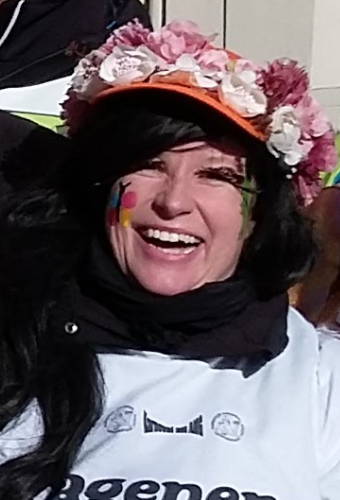 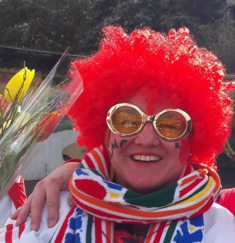 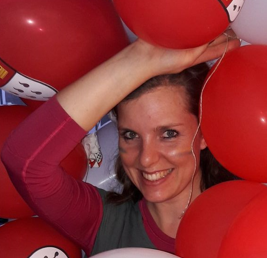 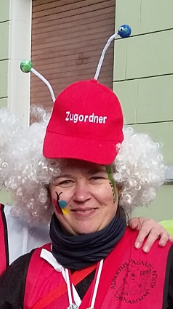 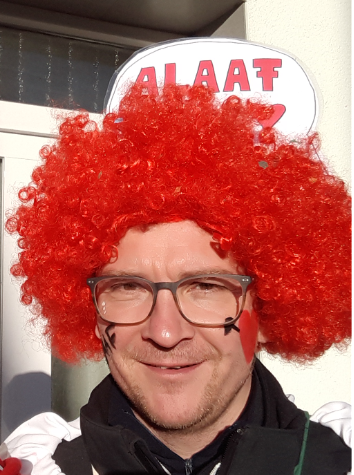 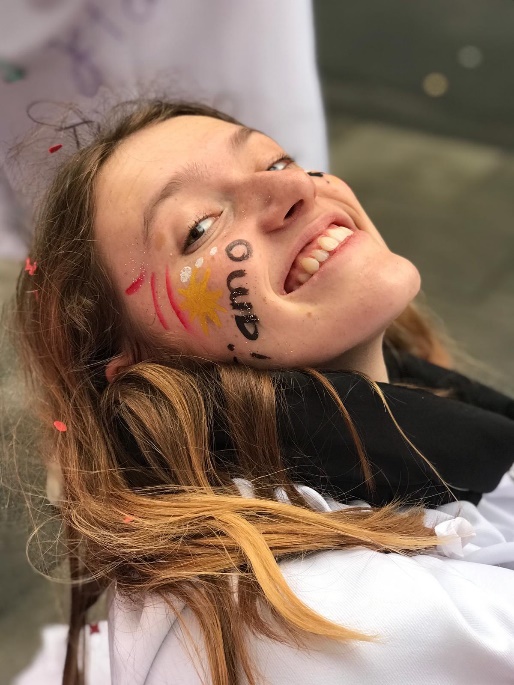 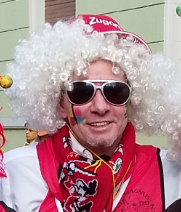 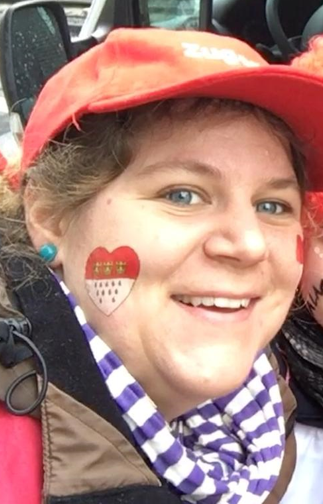 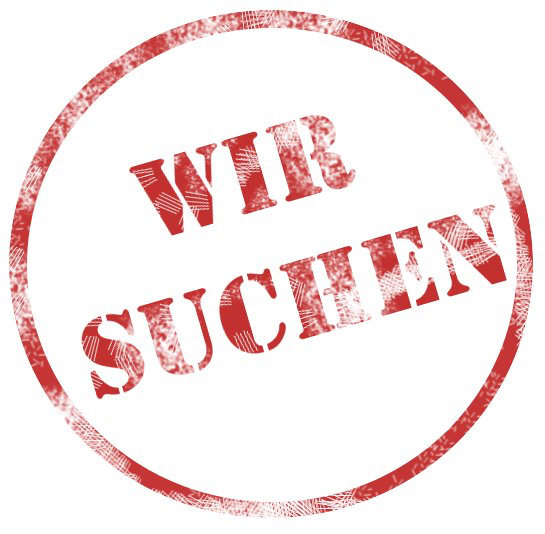 Wir suchen :
Wir suchen :
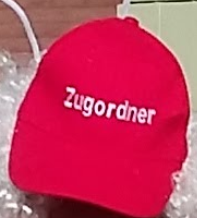 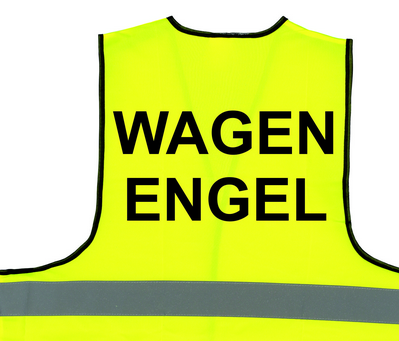 Ganz besonders suchen wir jemanden, 
der ab Session 21/22
die organisatorische Planung 
Zusammen mit der Unterstützung des ganzen Teams übernimmt. 


Quasi …ene Präsident
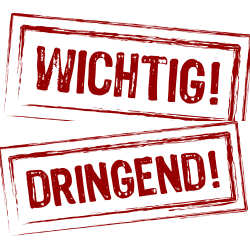 Wir suchen :
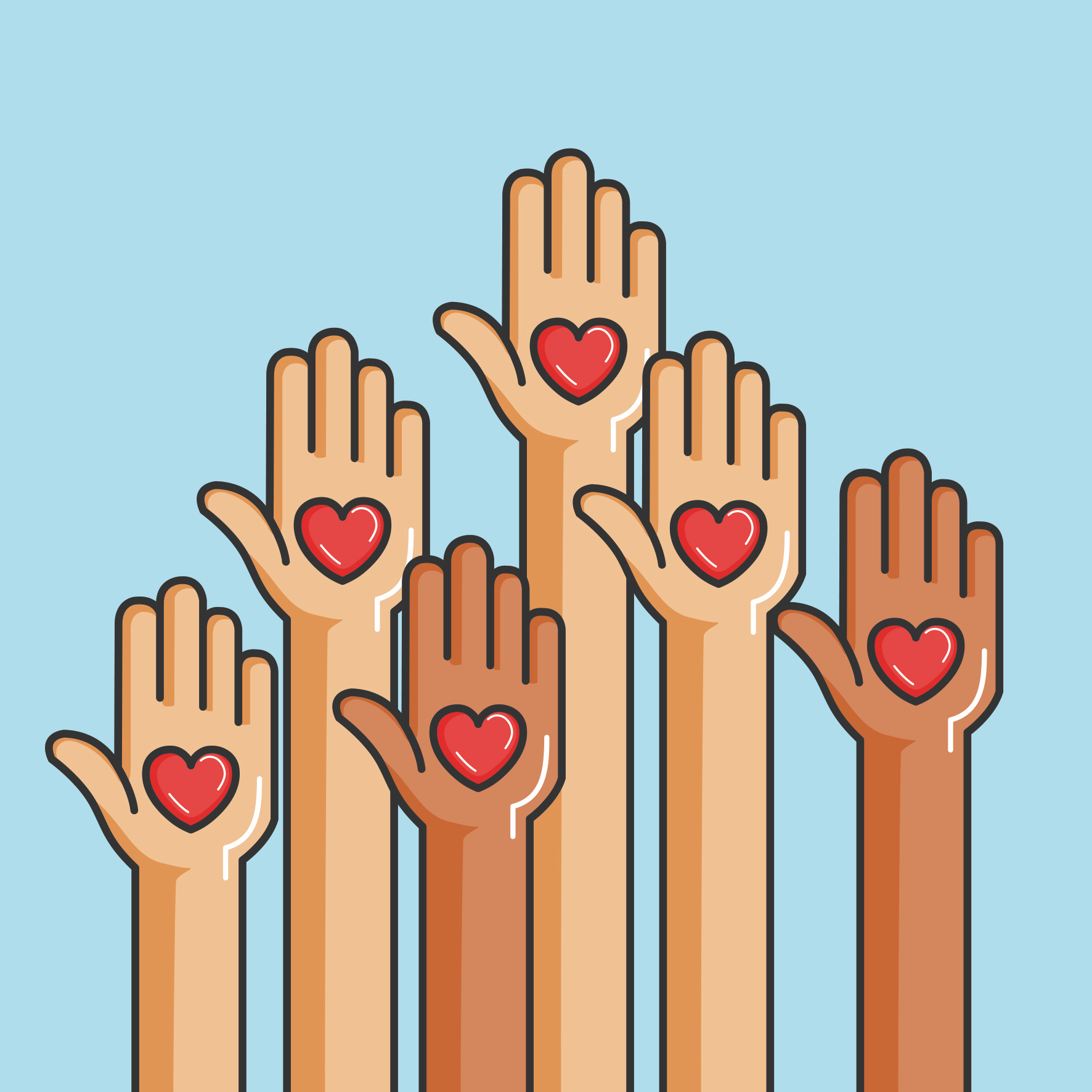 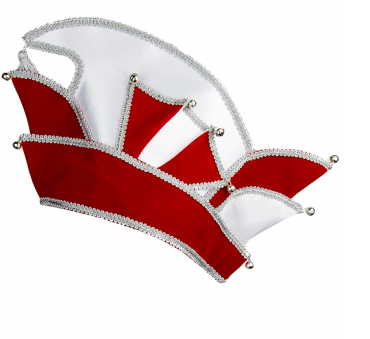 Helfer
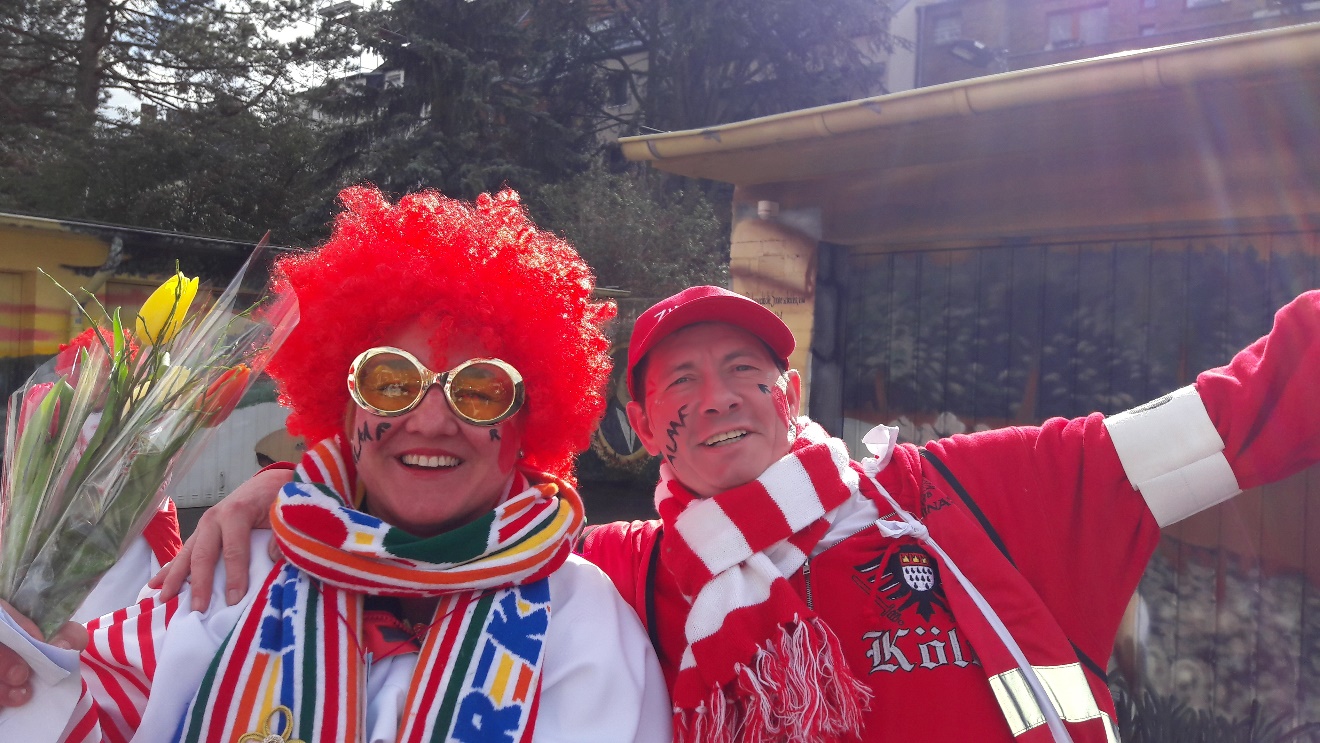 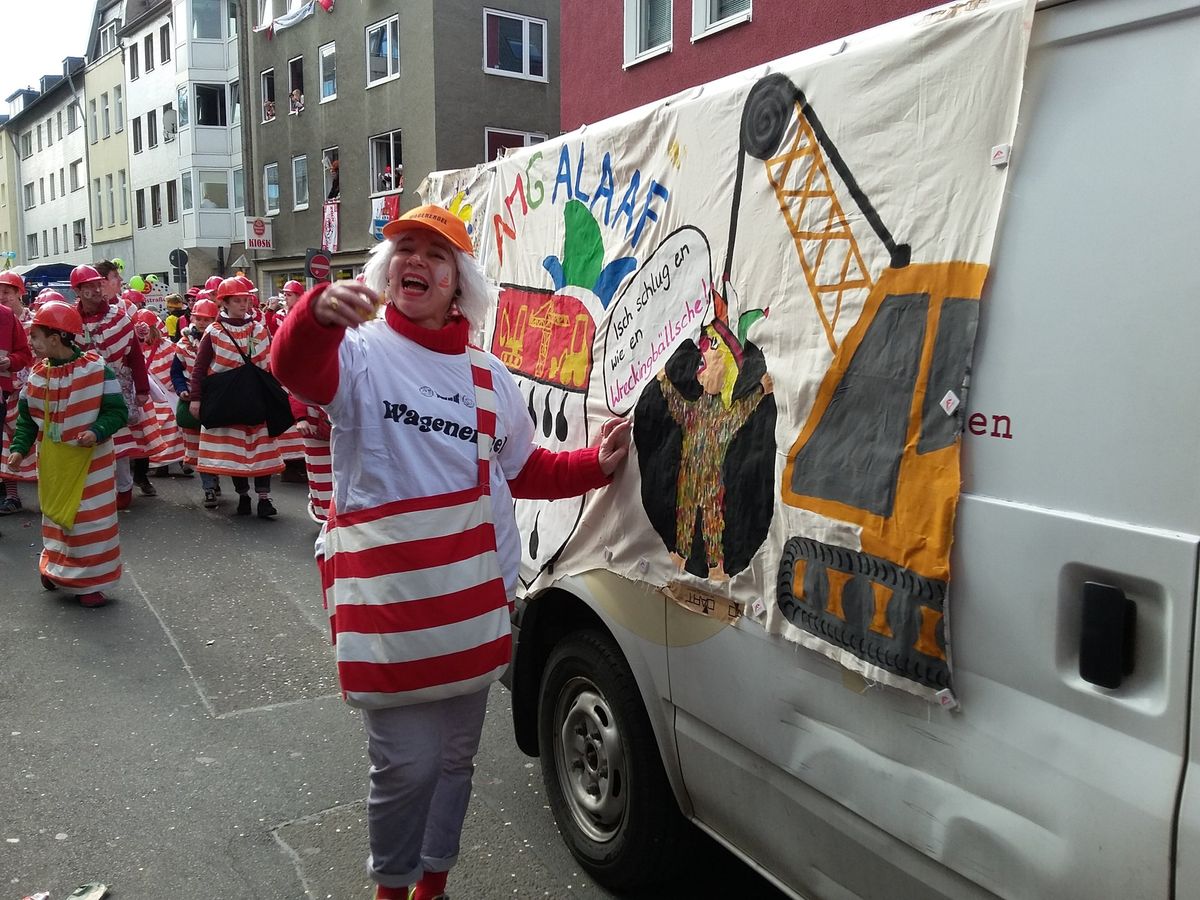 Ohne unsere Helfer geht es nicht…
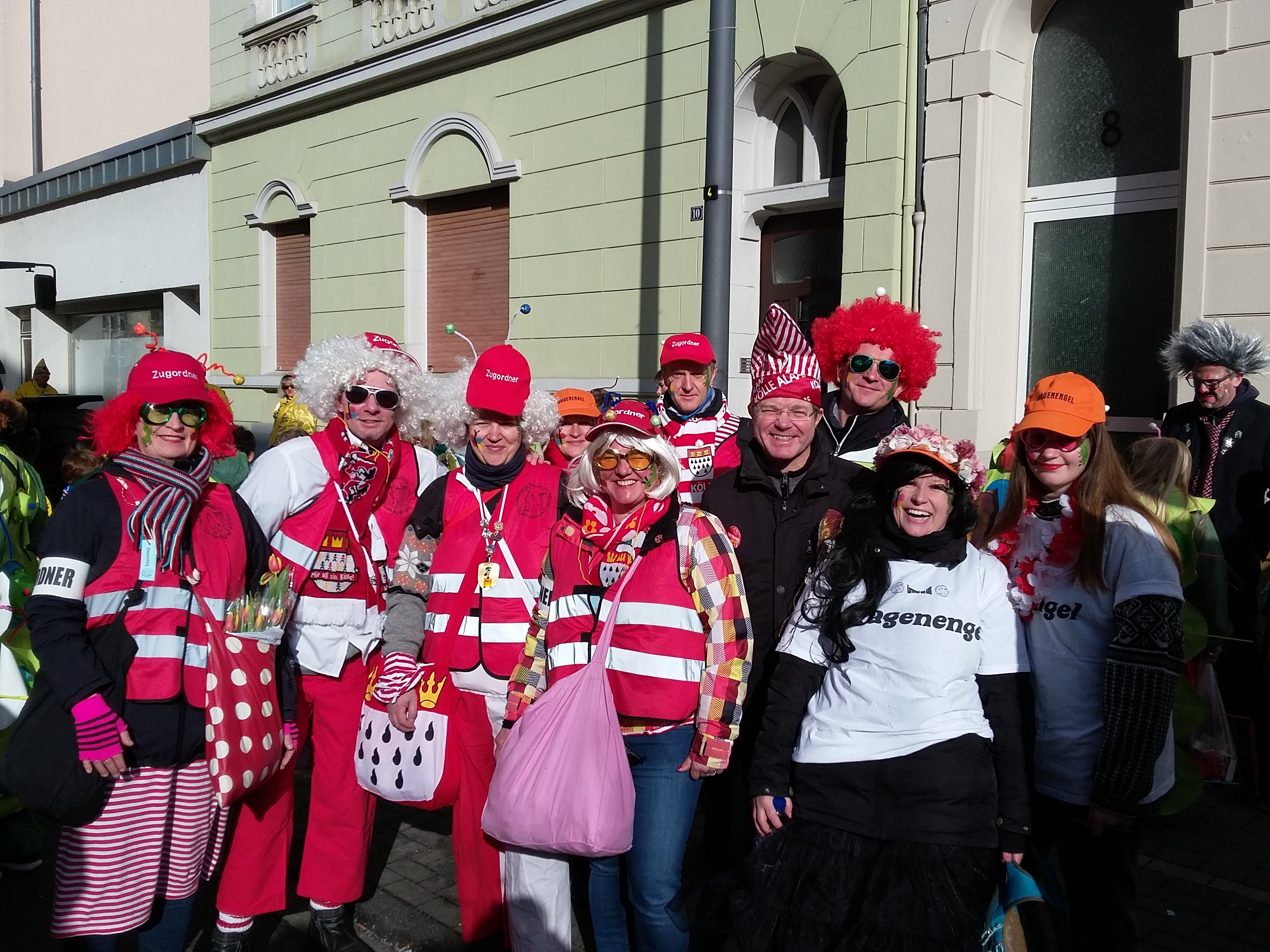 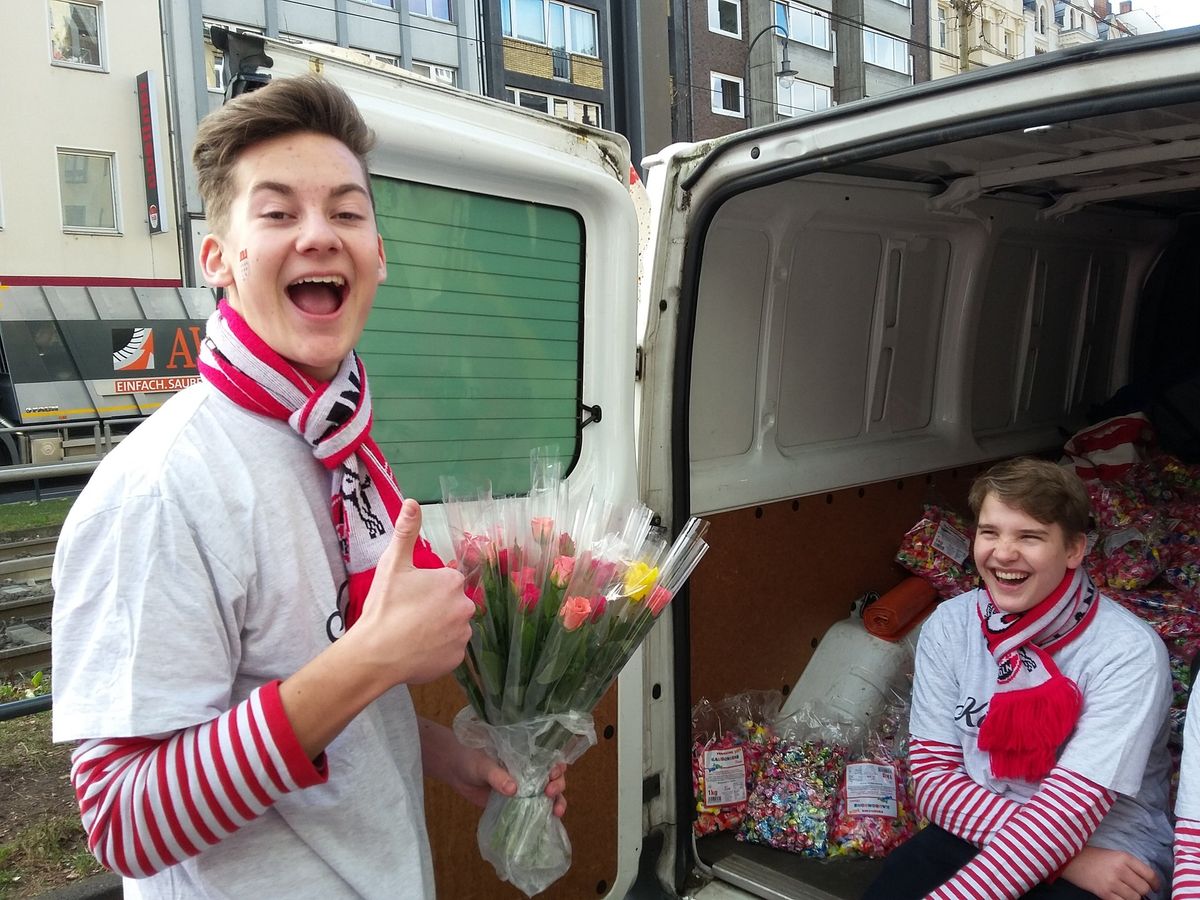 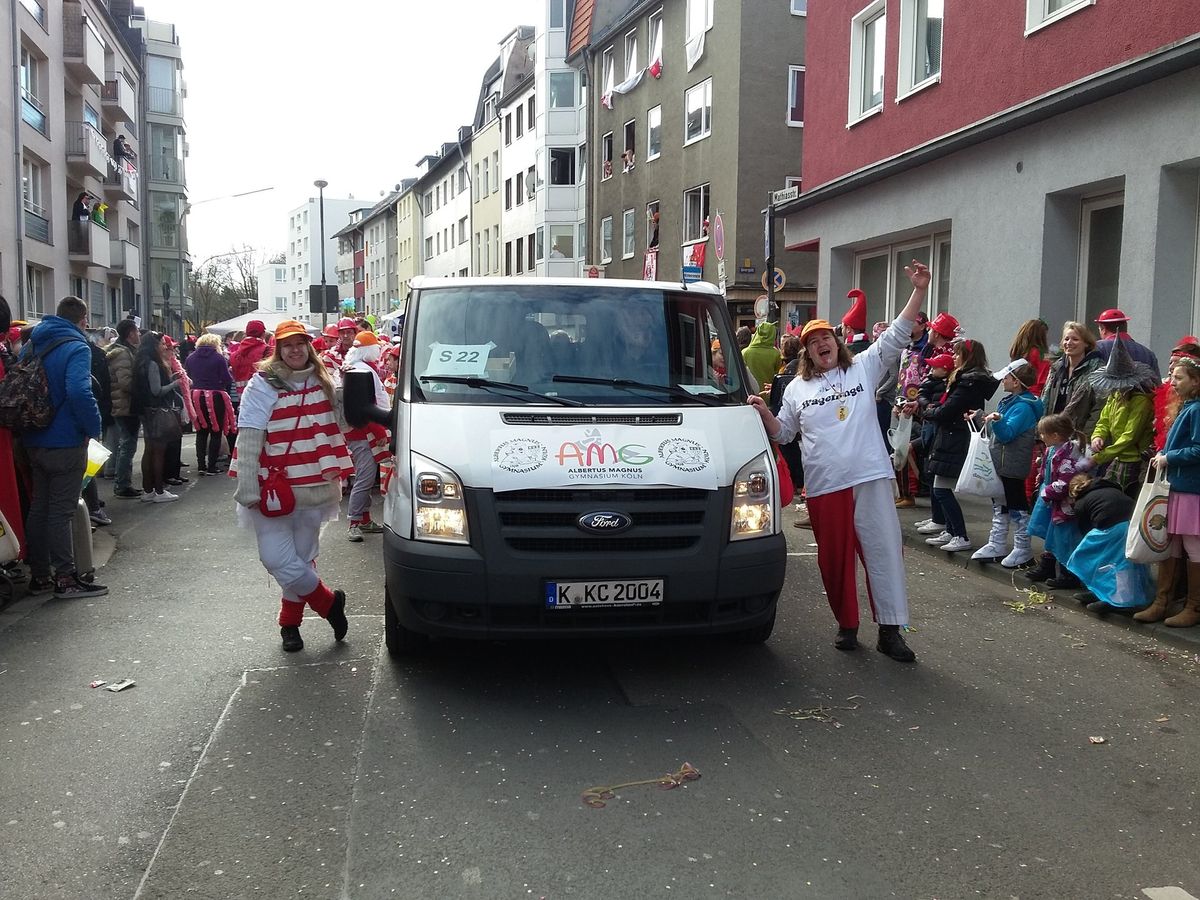 … aber die haben richtig Lust auf Karneval und AMG!
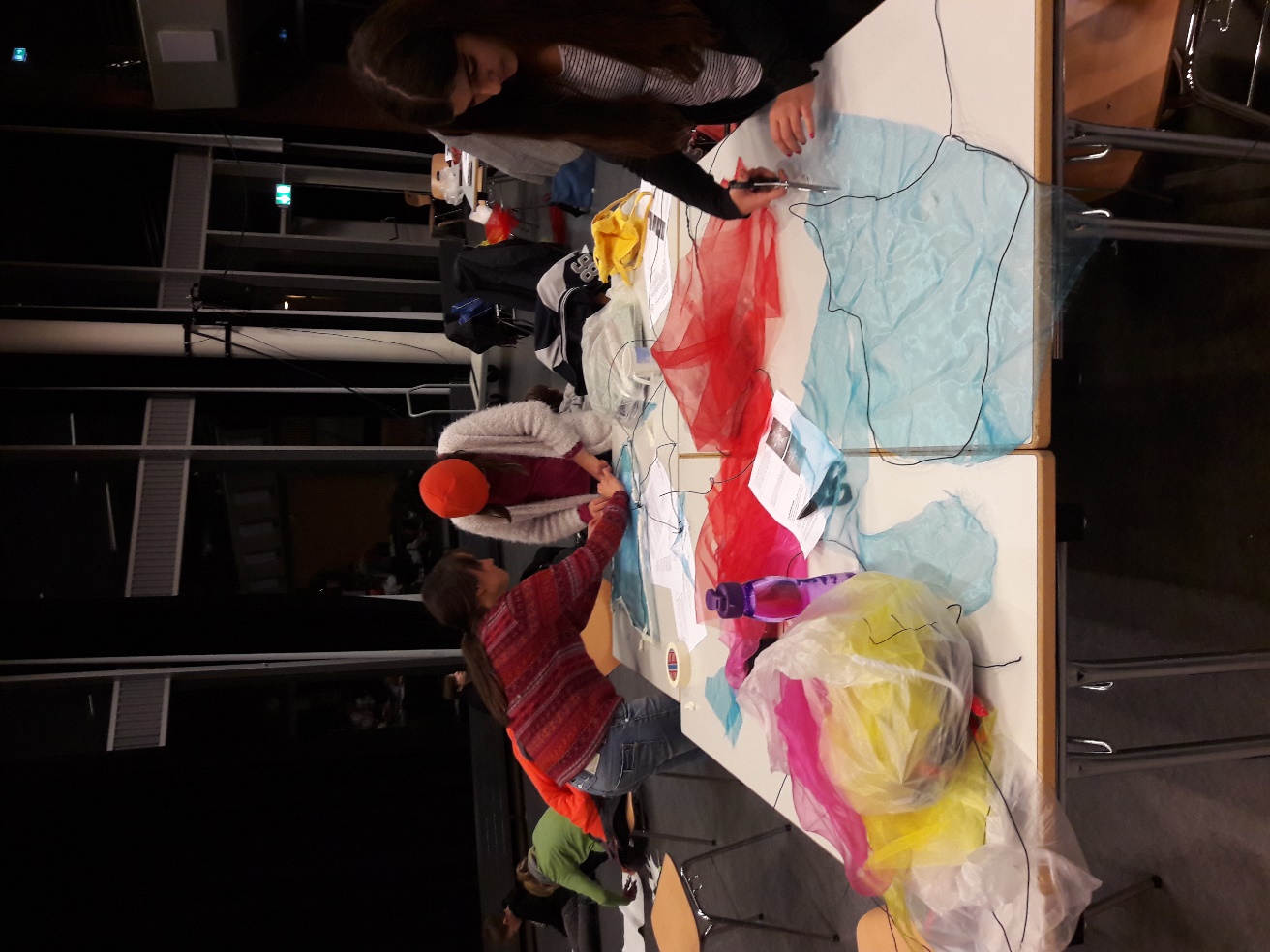 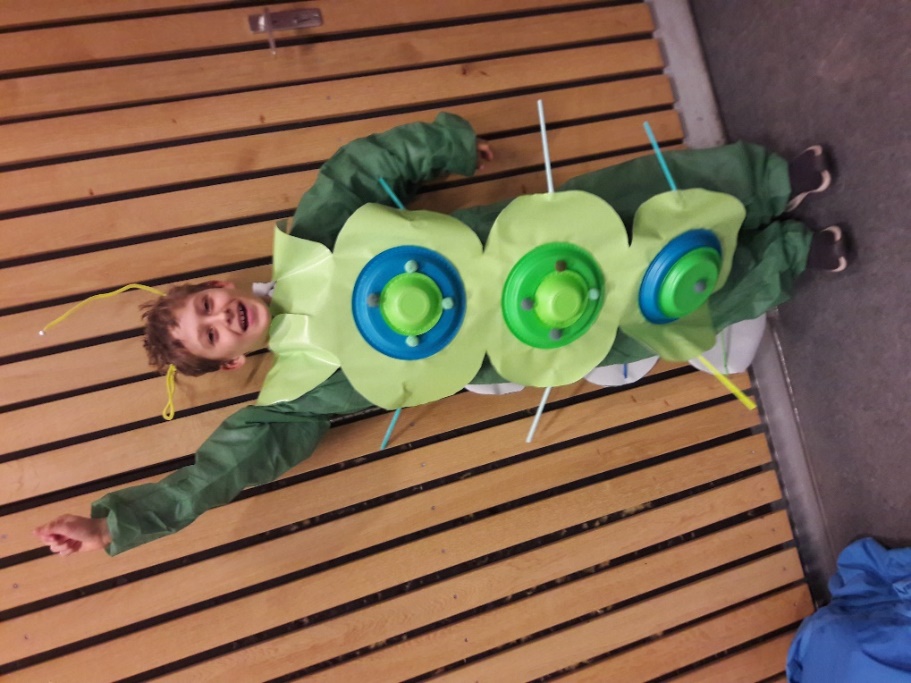 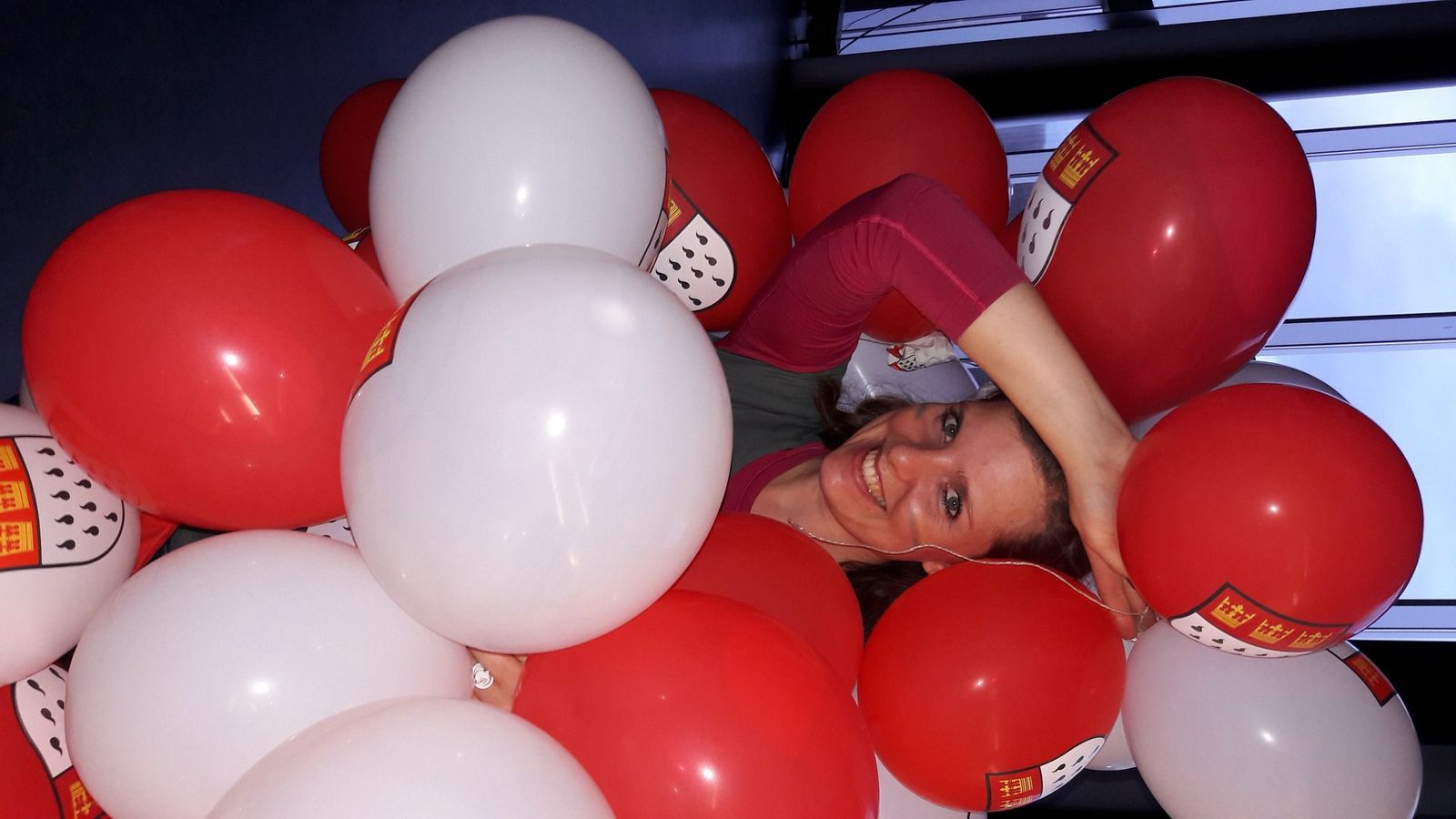 Schülerinnen und Schüler, Eltern, Lehrerinnen und Lehrer engagieren sich gemeinsam…
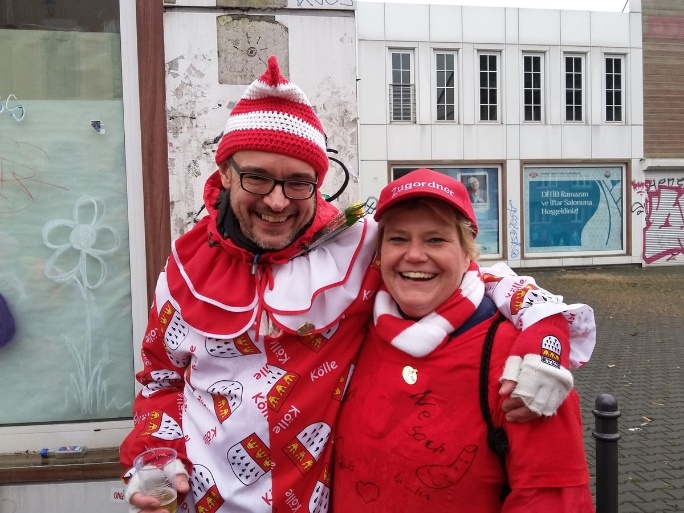 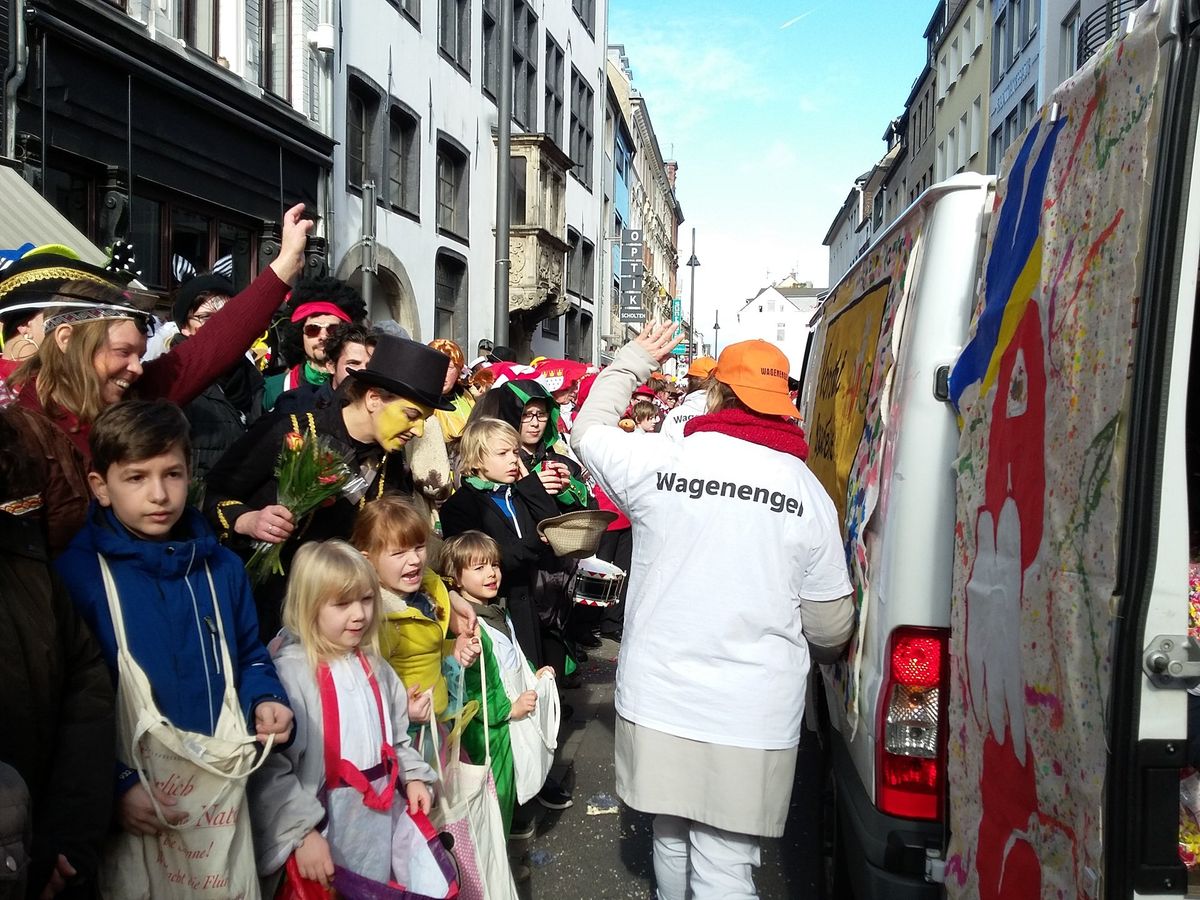 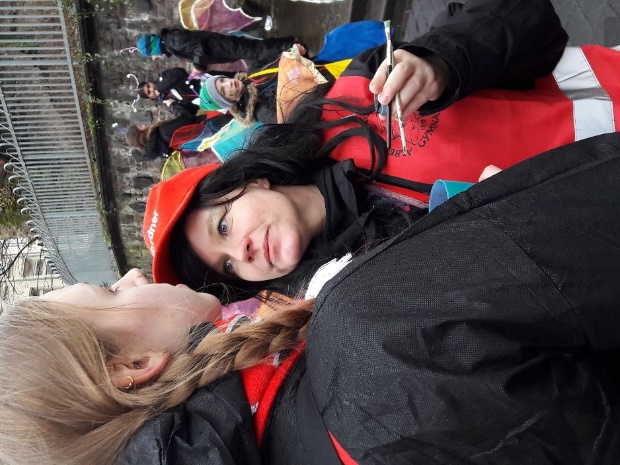 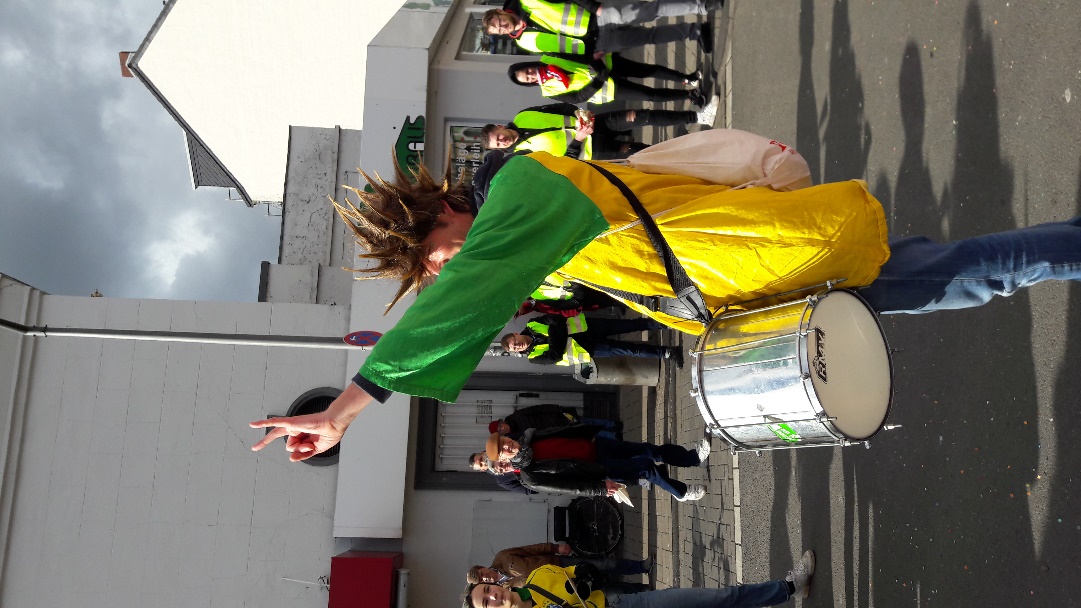 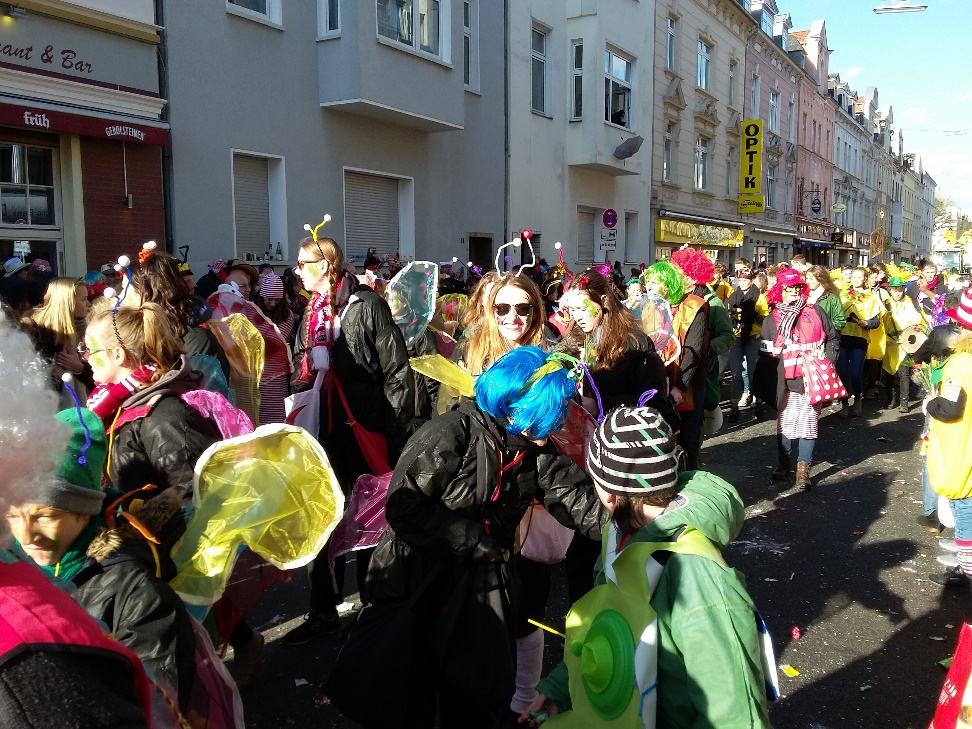 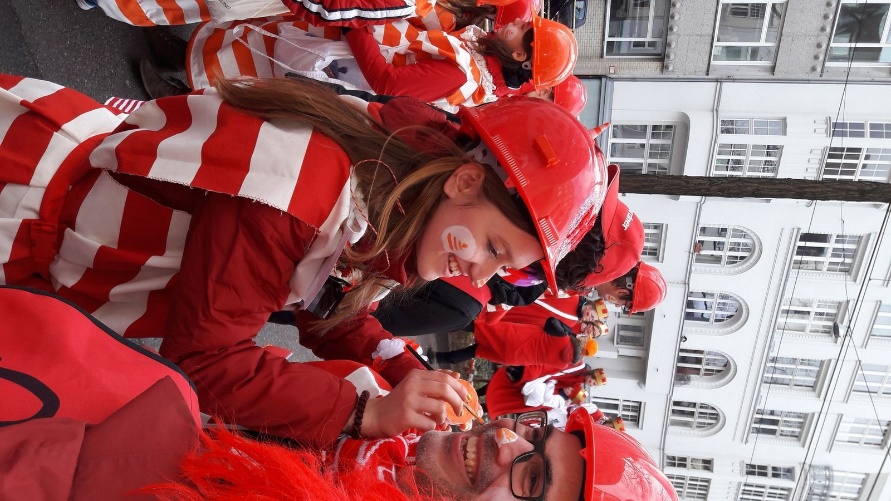 Et jitt nix Schöneres als Fasteleer
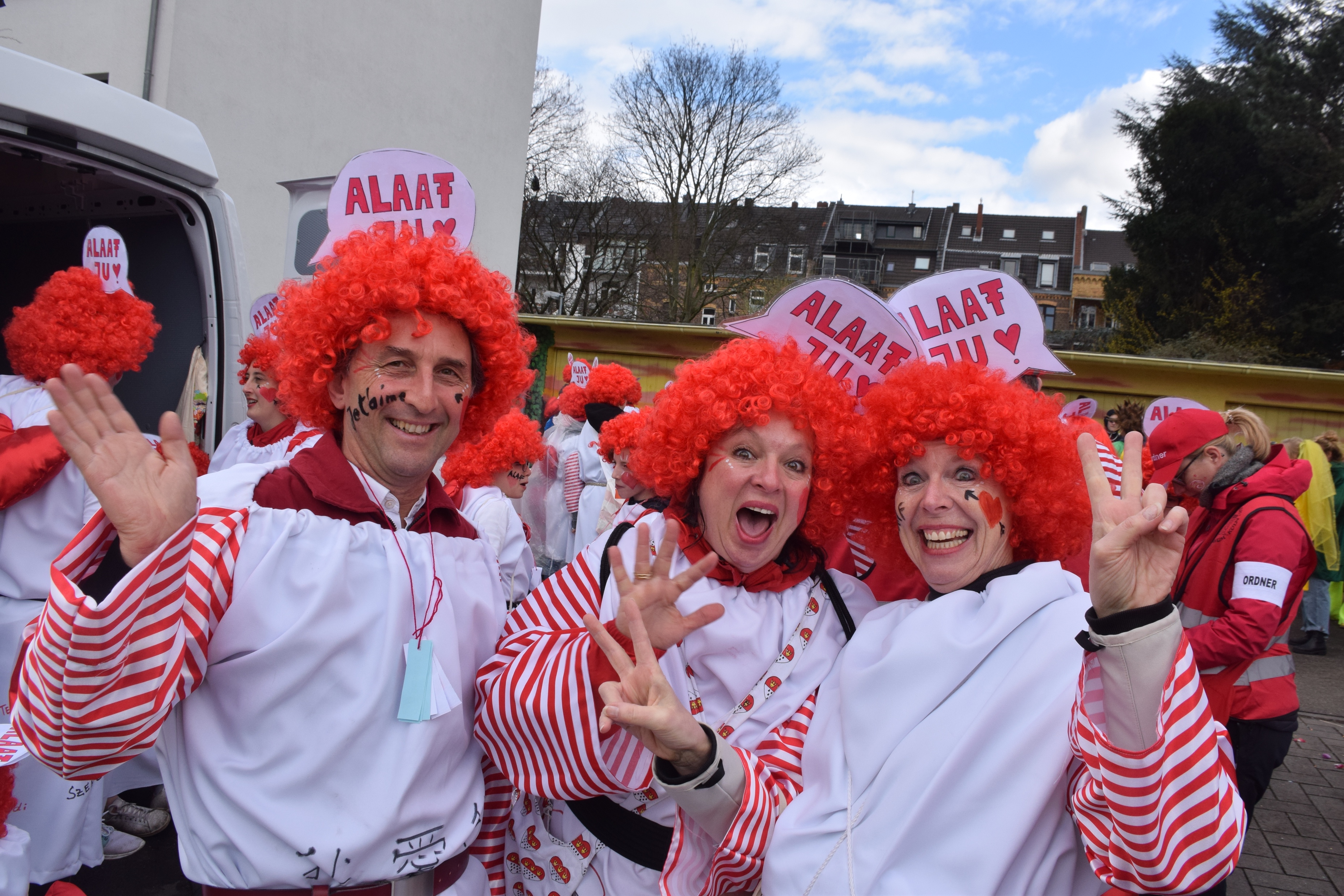 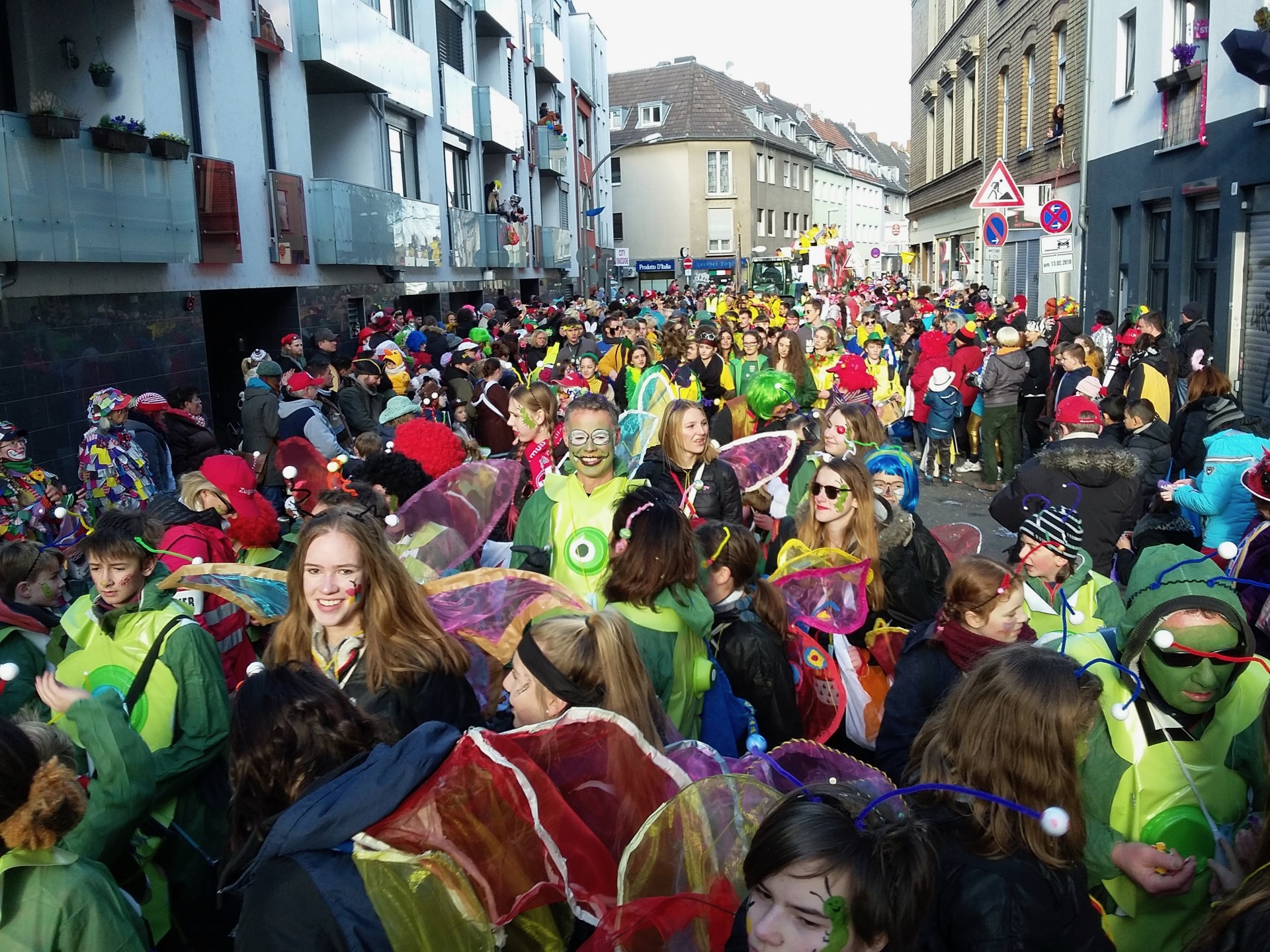 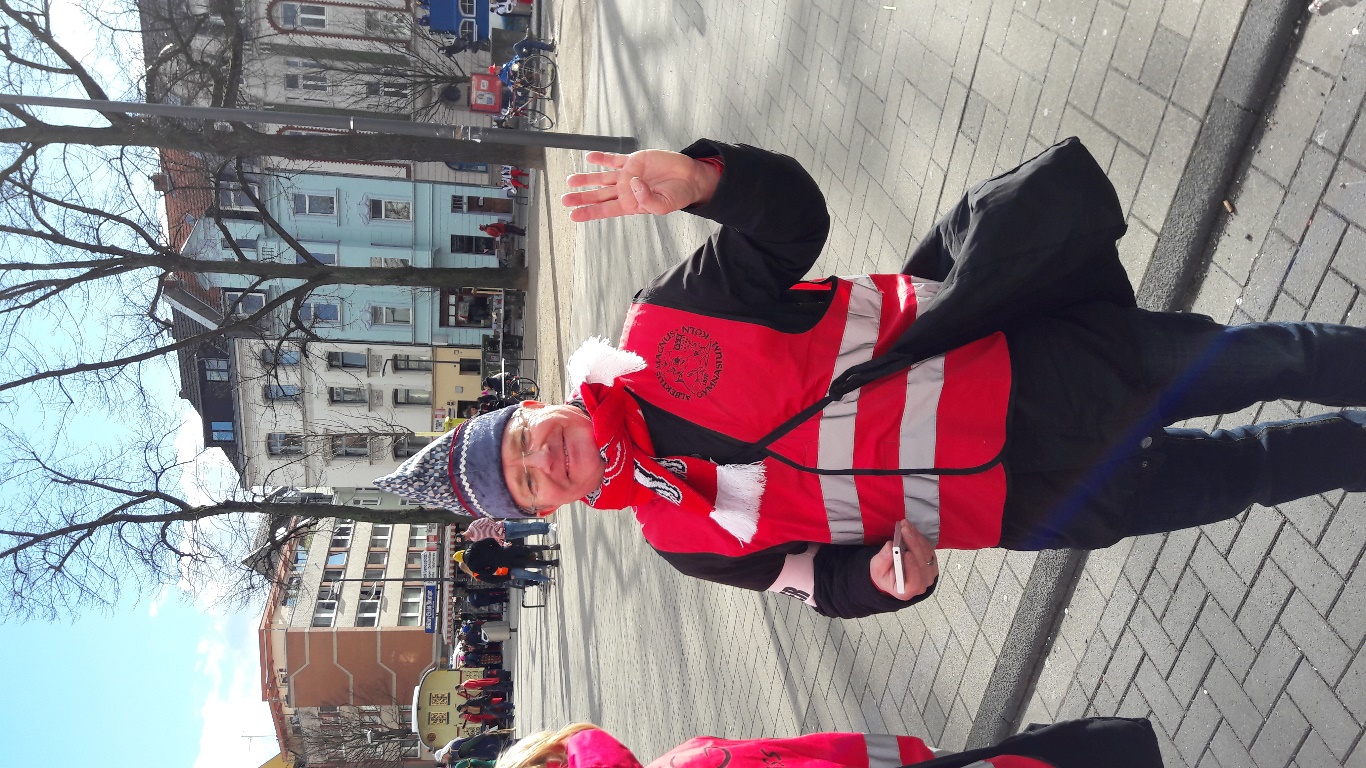 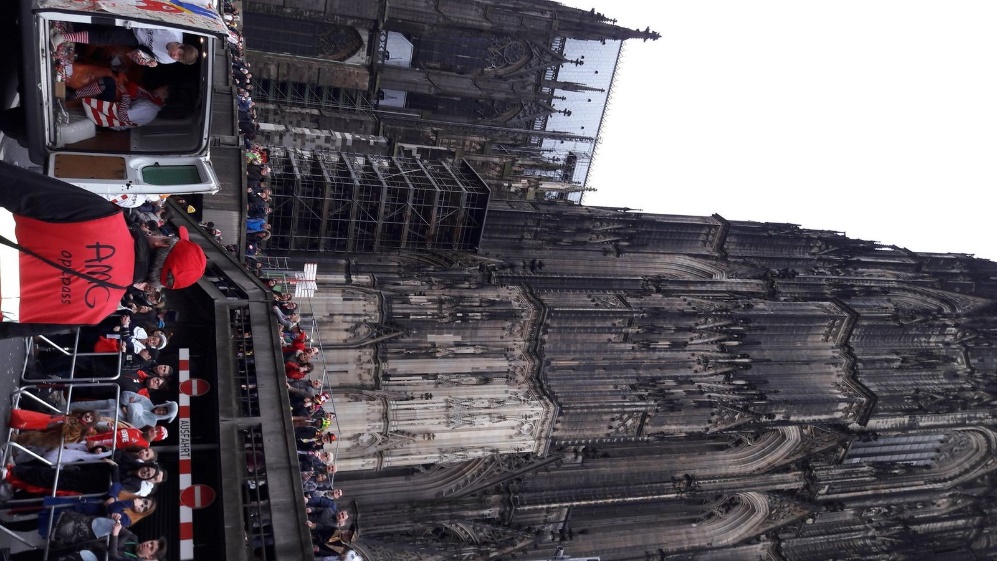 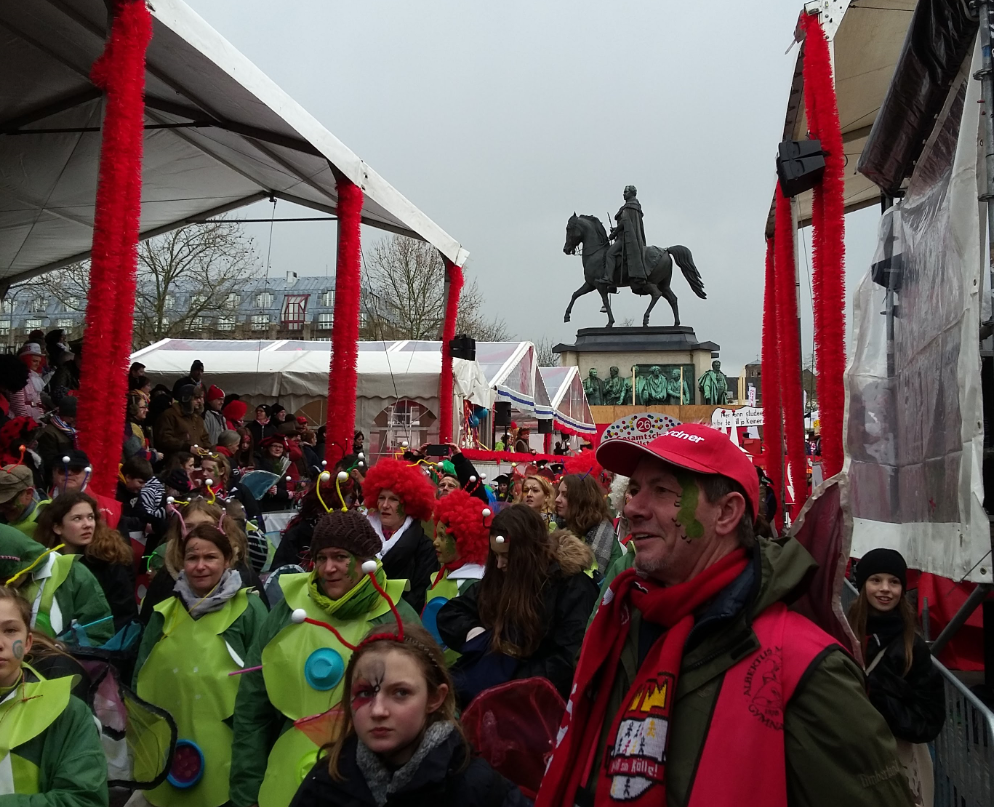 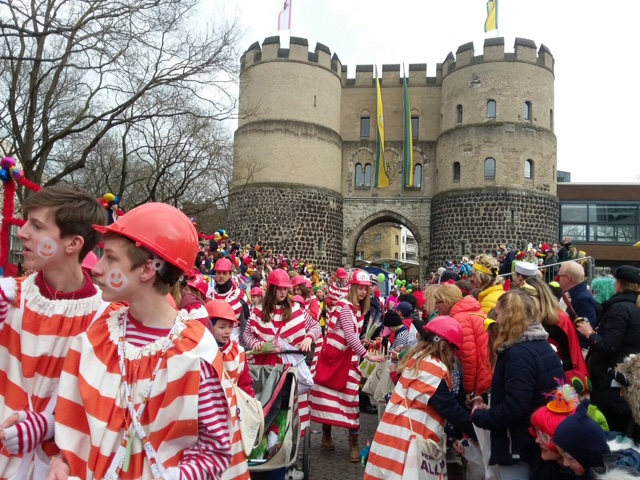 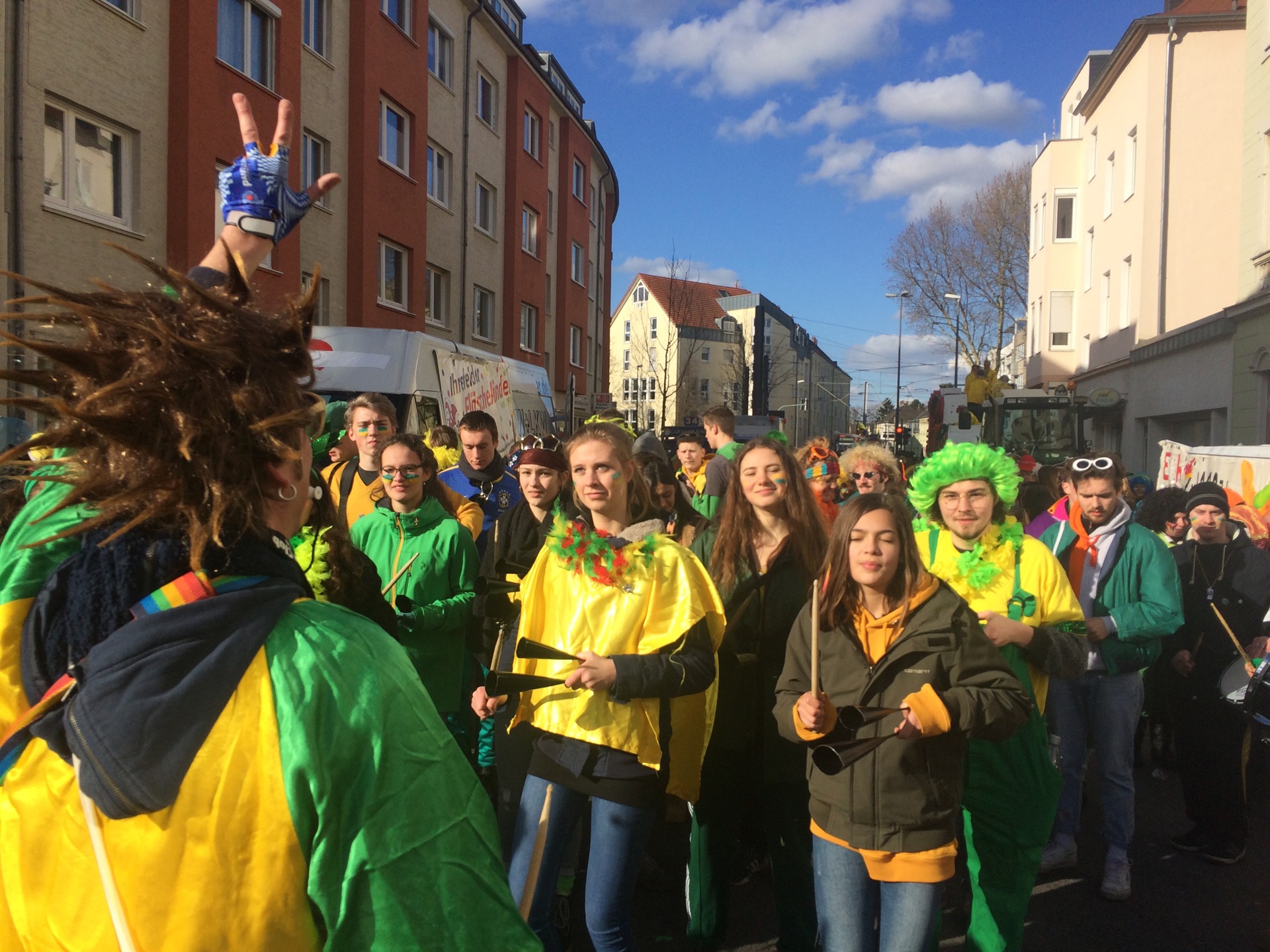 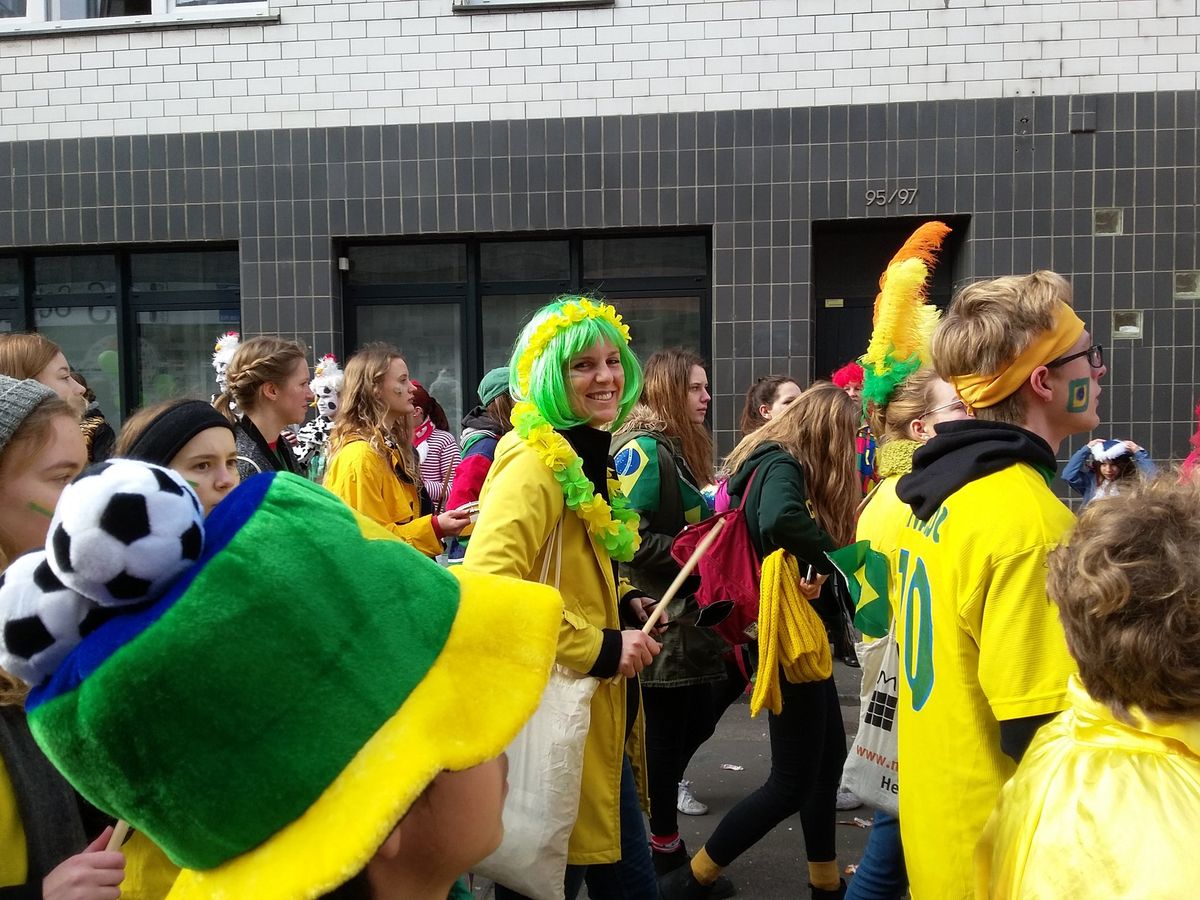 Ob Ehrenfelder Zoch oder Schull-un Veedelszoch
ganz viele bleibende Momente
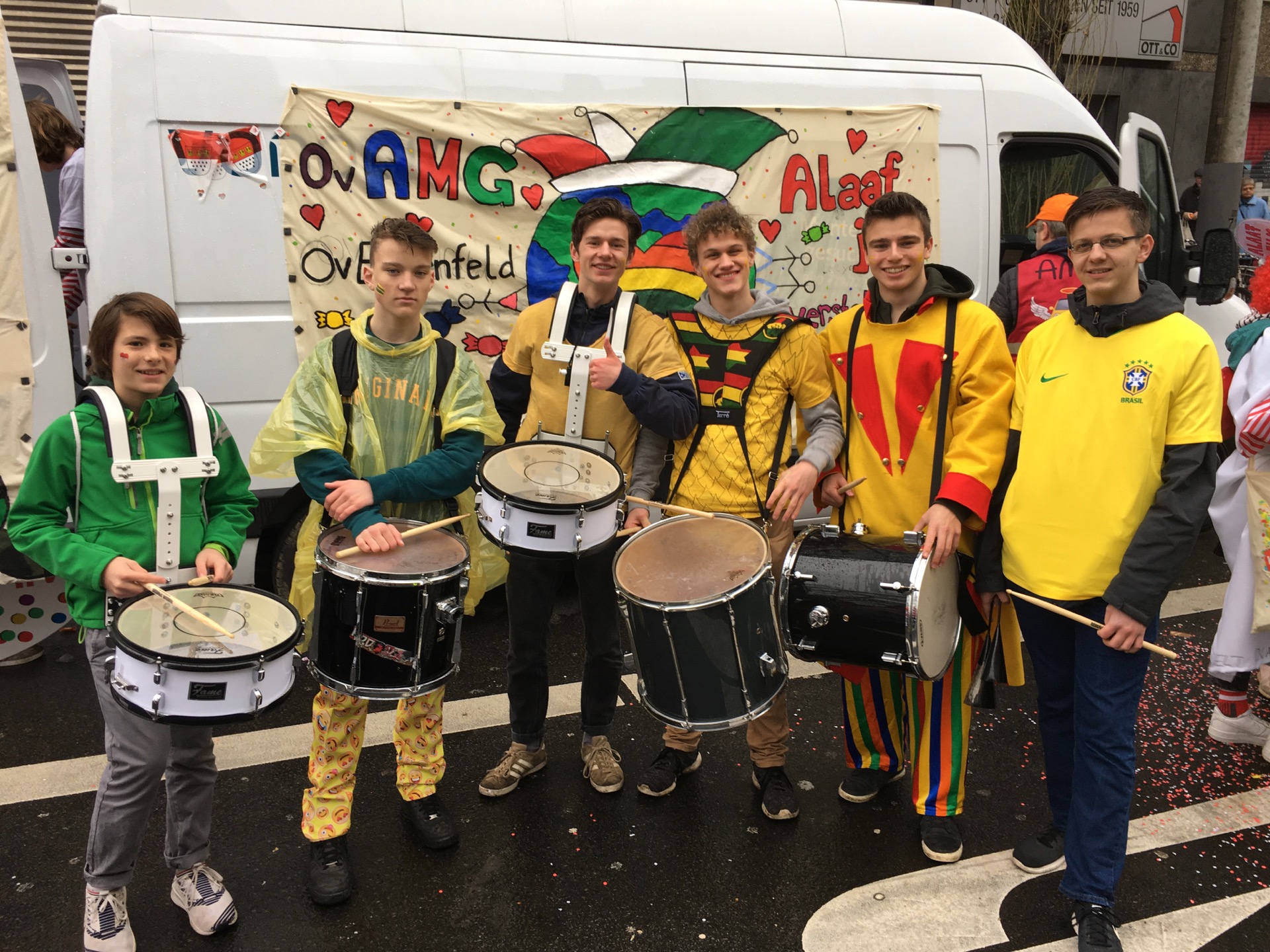 " Uns Mädche un Fetze 
han et Veedel im Hätze „
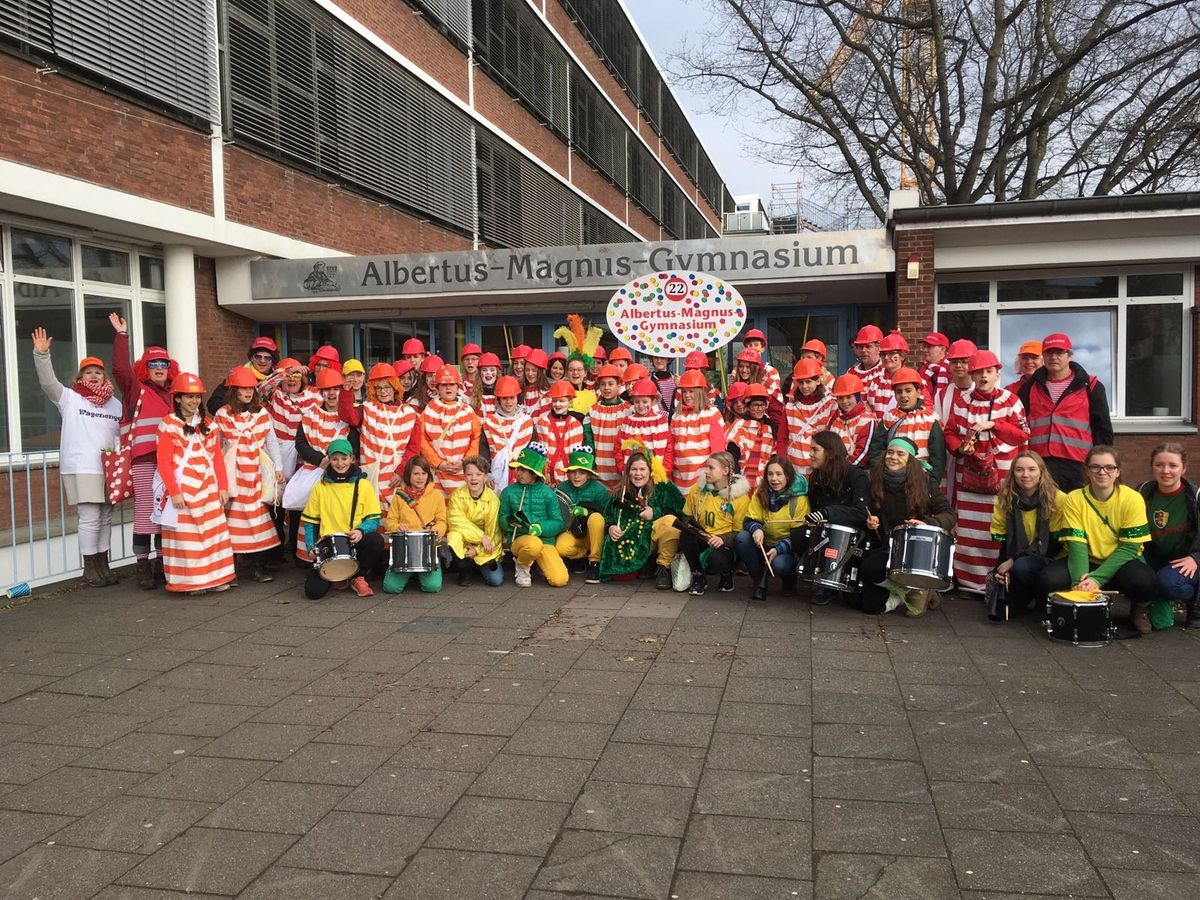 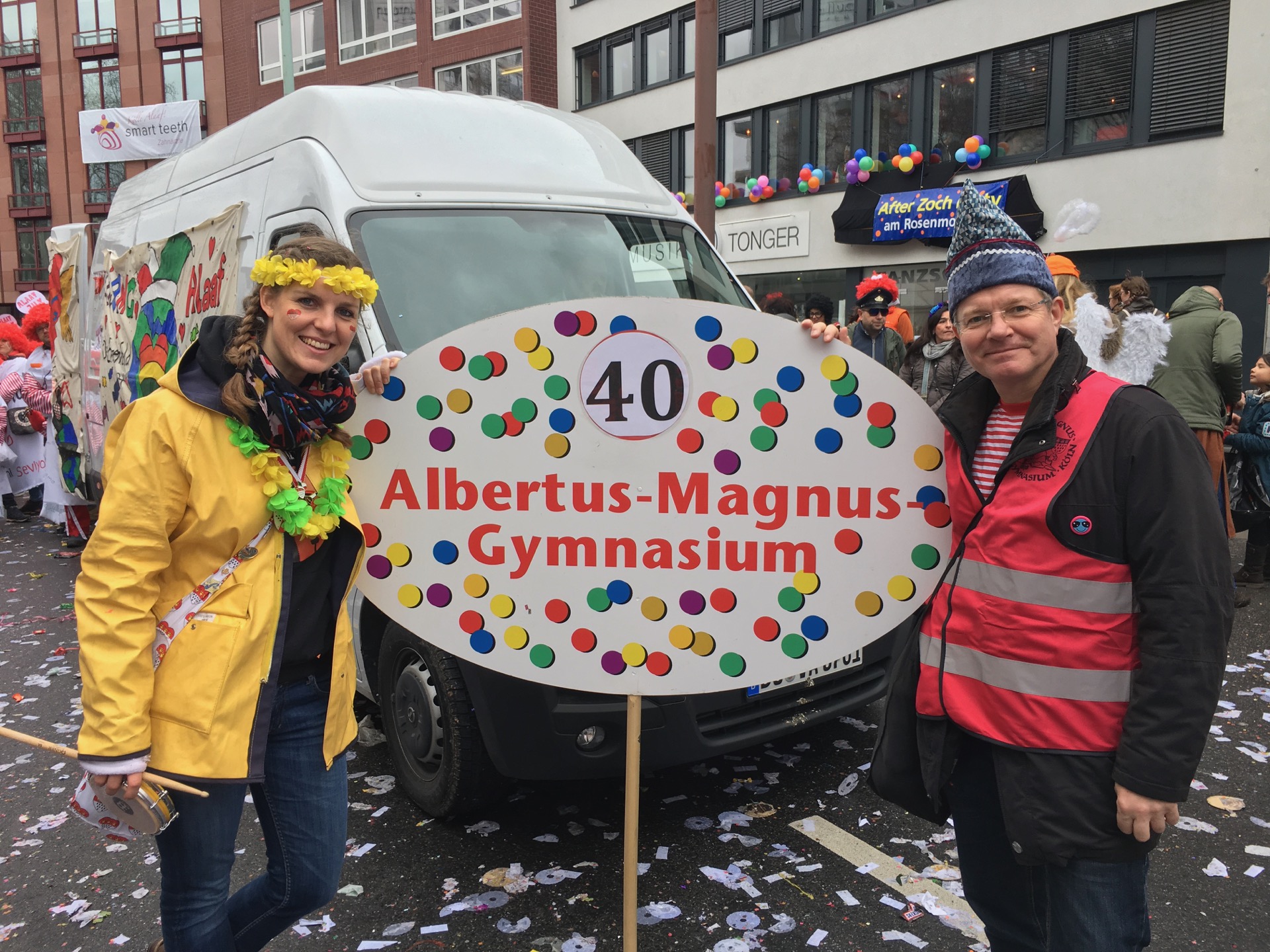 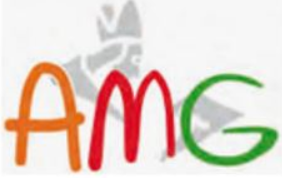 Macht mit… damit die Tradition am
weiterlebt!